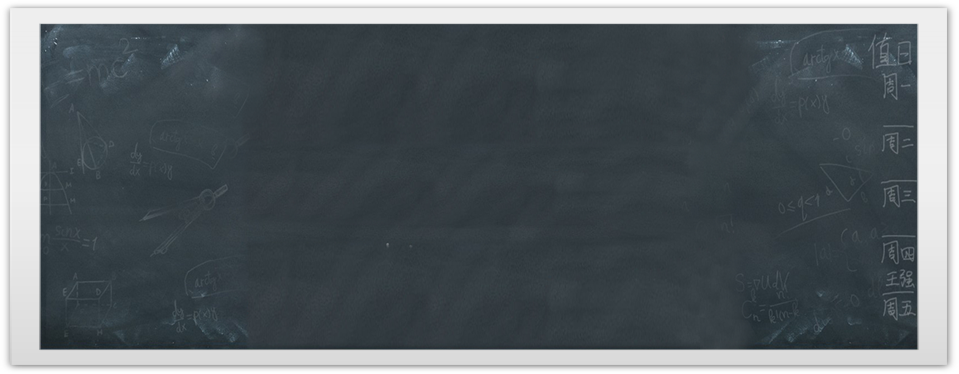 Bài giảng Hóa học 10
Sách Kết nối tri thức với cuộc sống
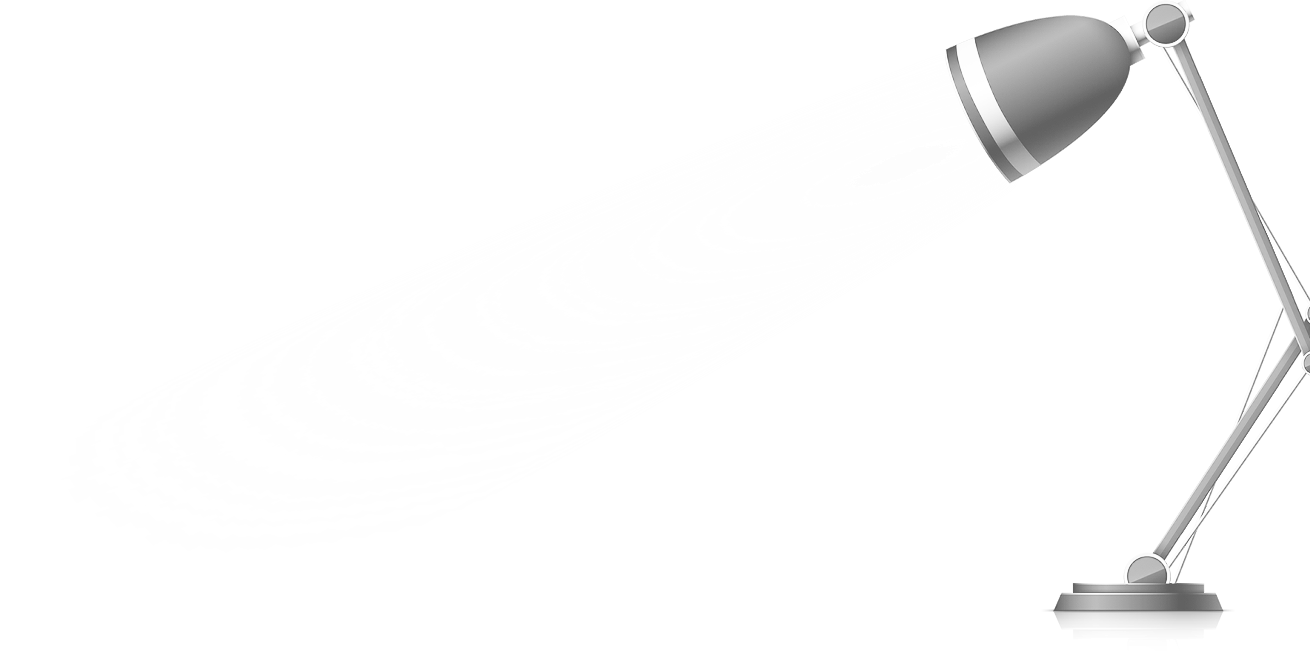 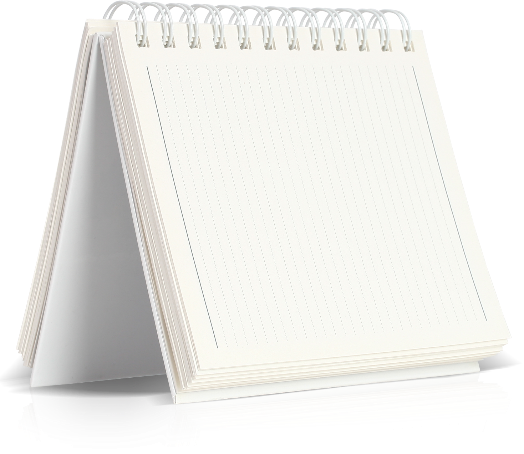 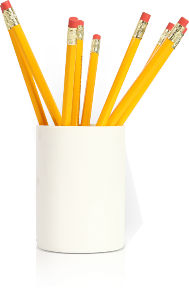 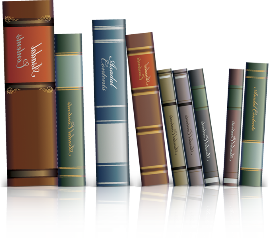 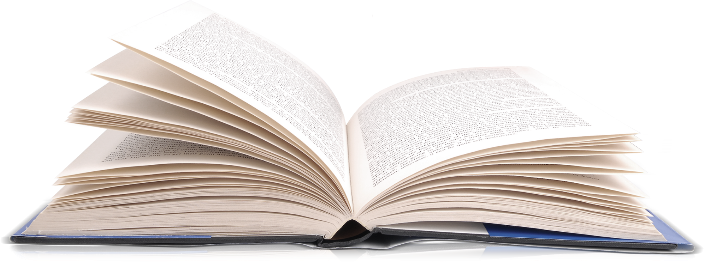 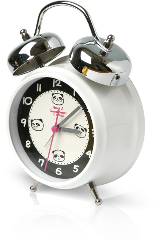 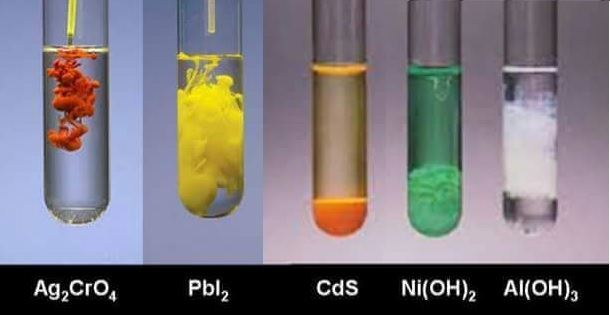 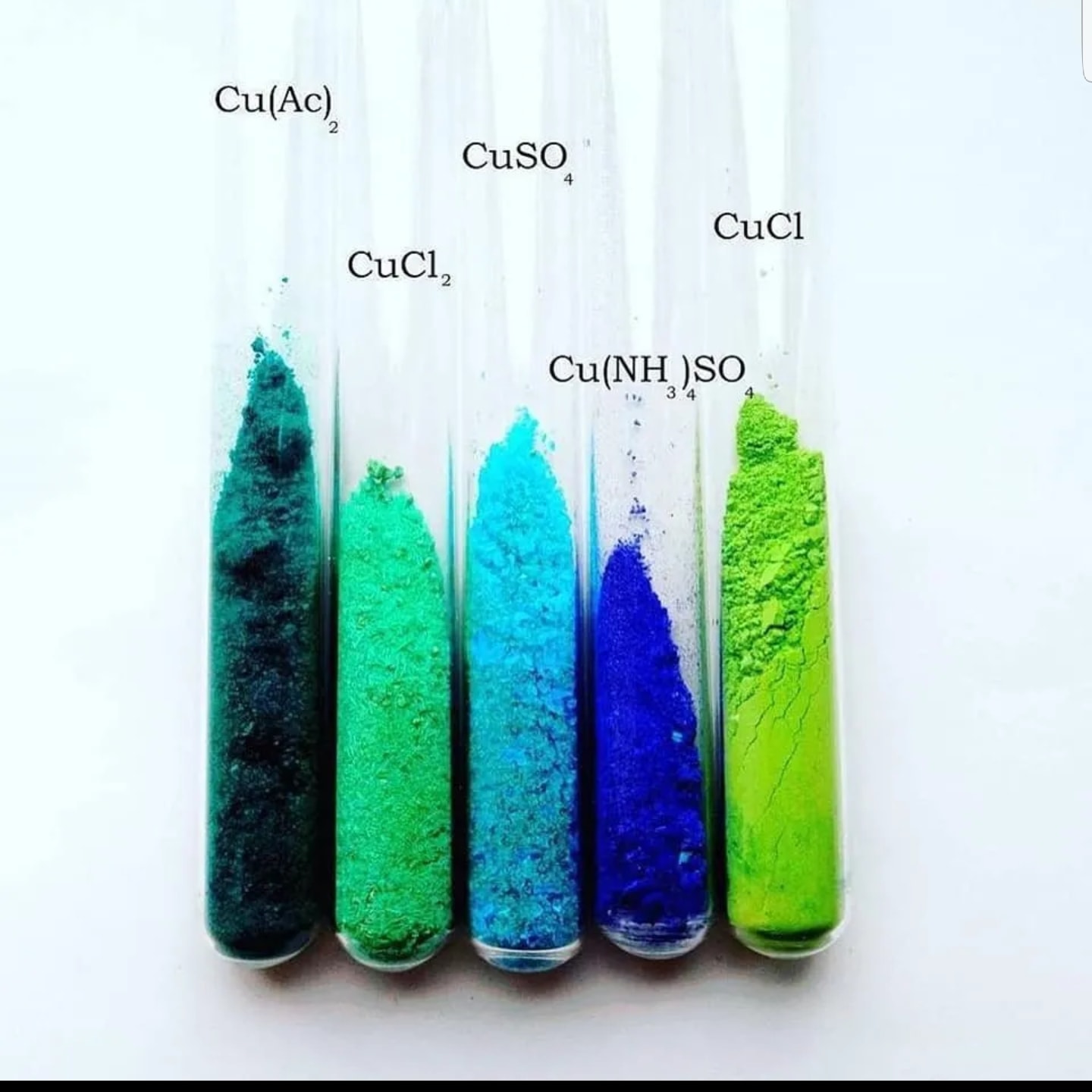 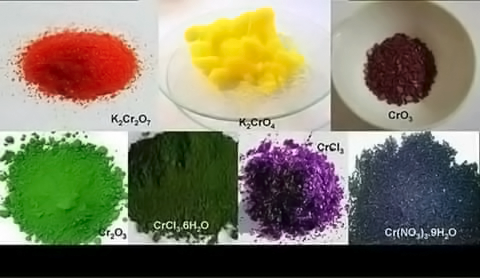 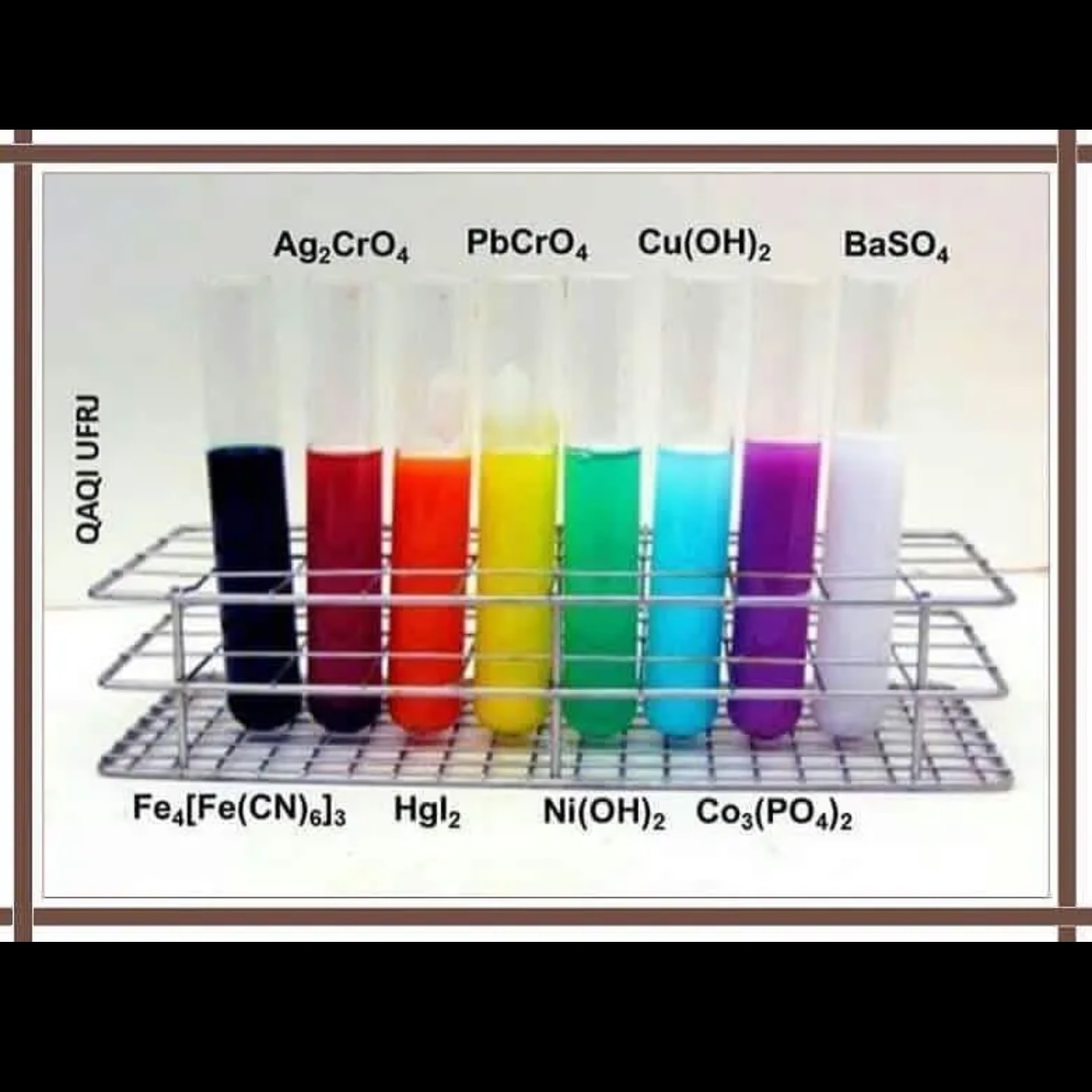 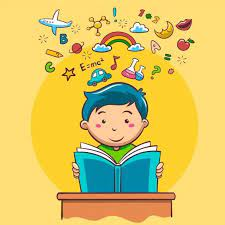 Hoạt động cá nhân:
Quan sát SGK cho biết, hóa học nghiên cứu về nội dung nào?
Hóa học được chia làm mấy nhánh?
Hóa học nghiên cứu về chất, sự biến đổi của chất và các hiện tượng đi kèm với biến đổi Hóa học.
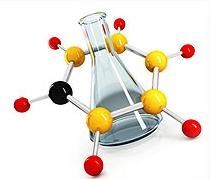 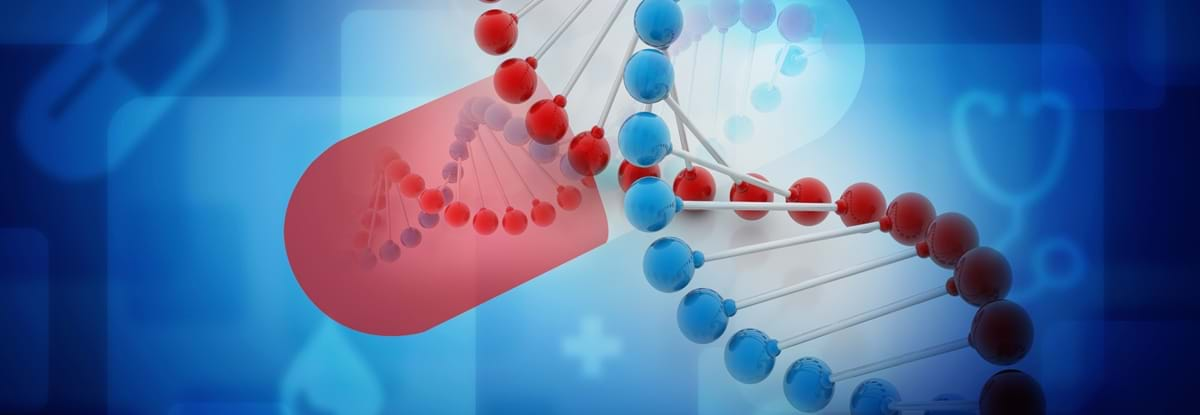 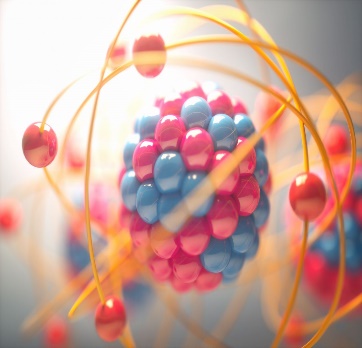 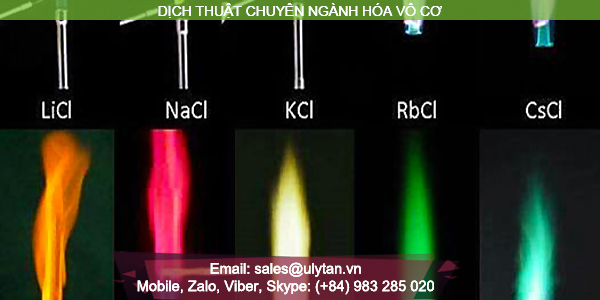 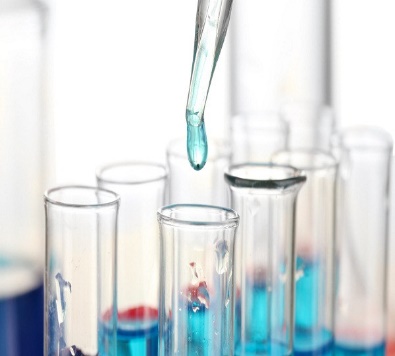 01
02
03
04
05
Hóa lí thuyết và hóa lí
Hóa vô cơ
Hóa hữu cơ
Hóa phân tích
Hóa sinh
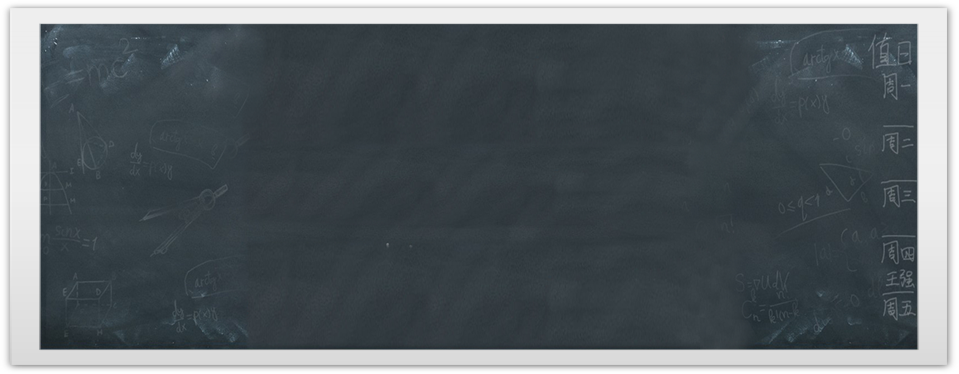 MỞ ĐẦU
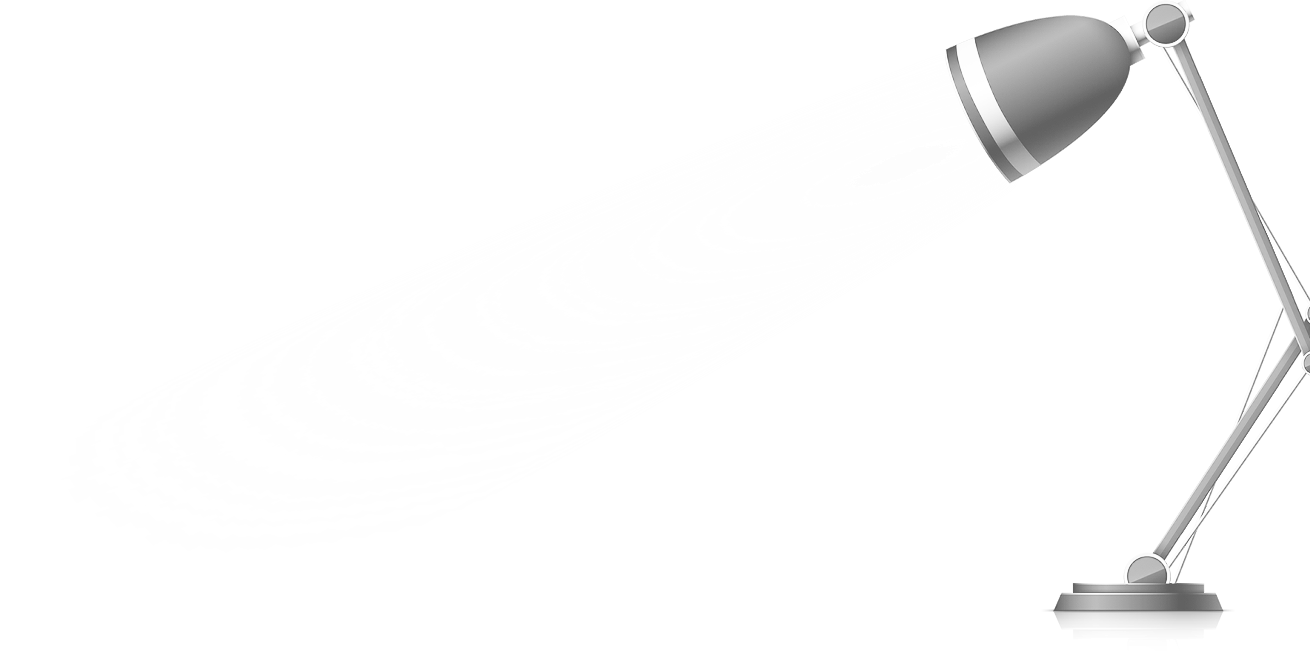 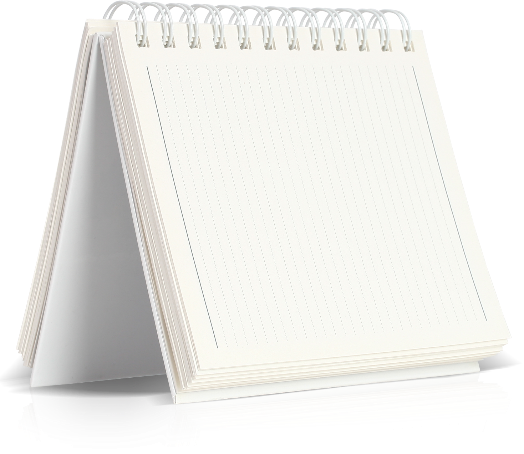 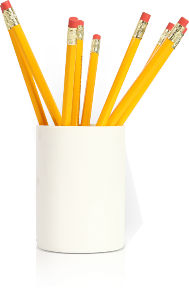 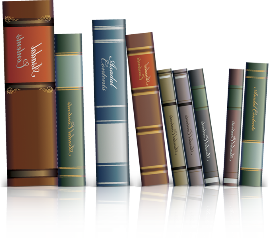 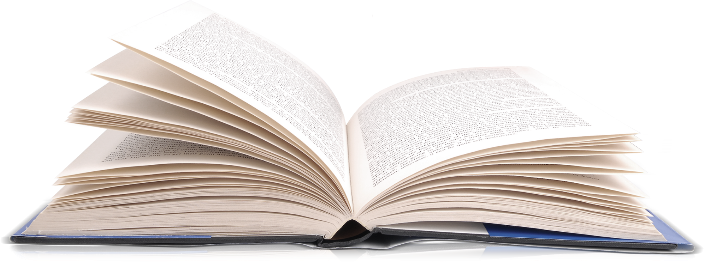 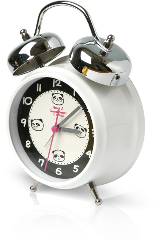 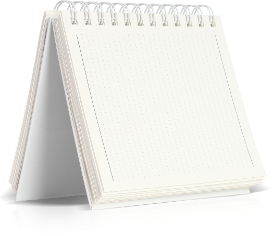 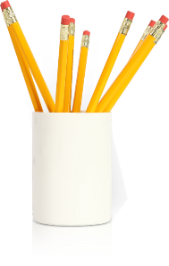 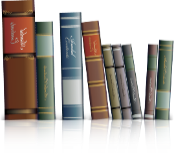 NỘI DUNG
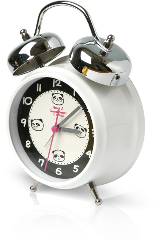 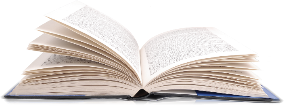 标题之一
Đối tượng nghiên cứu của hóa học
1
Vai trò của hóa học trong đời sống và sản xuất
Nội dung
2
2
Phương pháp học tập và nghiên cứu hóa học.
3
01
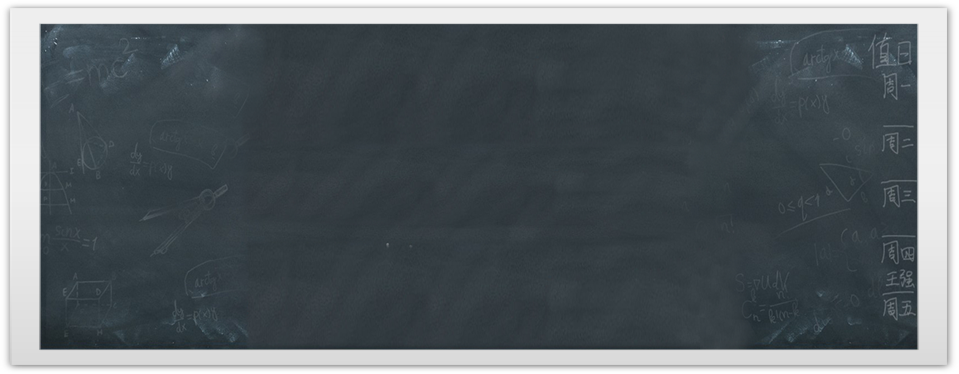 ĐỐI TƯỢNG NGHIÊN CỨU CỦA HÓA HỌC
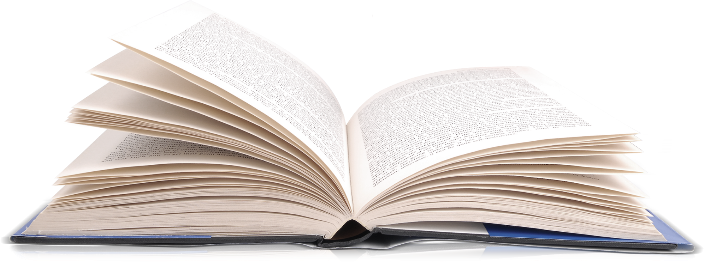 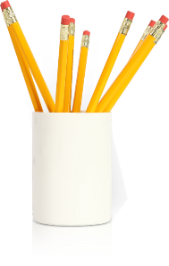 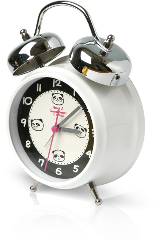 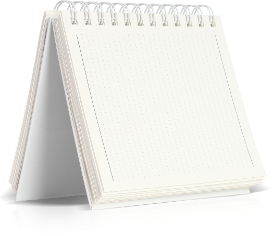 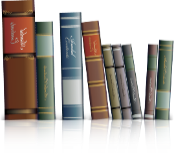 1. CHẤT
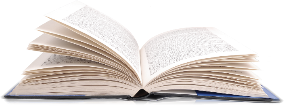 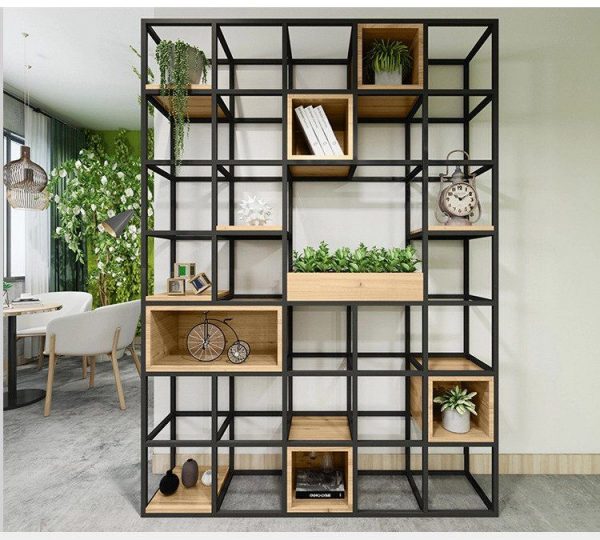 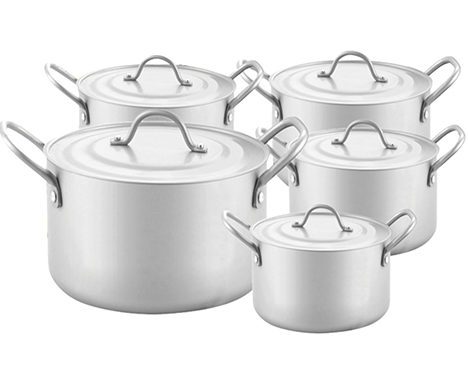 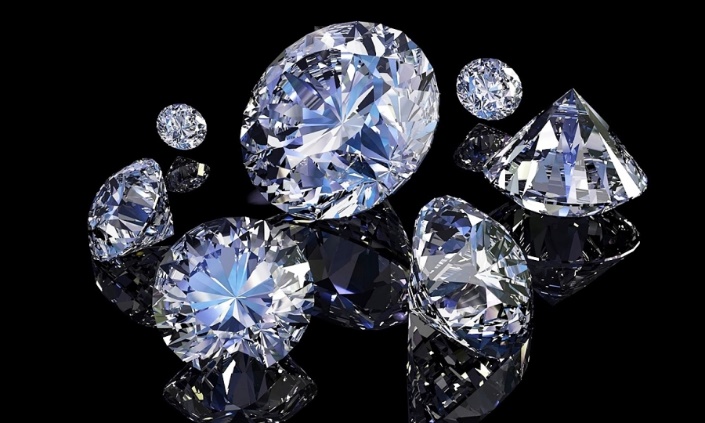 Giá sắt
Kim cương
Nồi nhôm
Kể tên nguyên tố chính tạo nên các chất trong các hình ảnh trên?
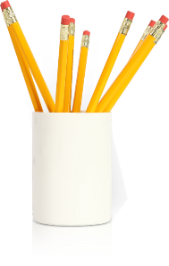 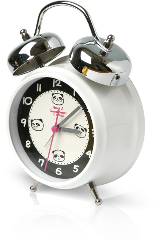 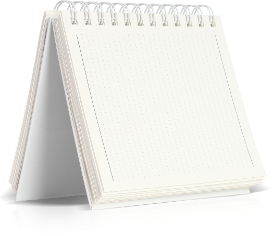 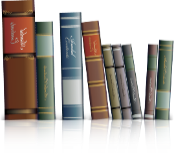 1. CHẤT
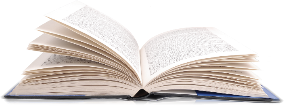 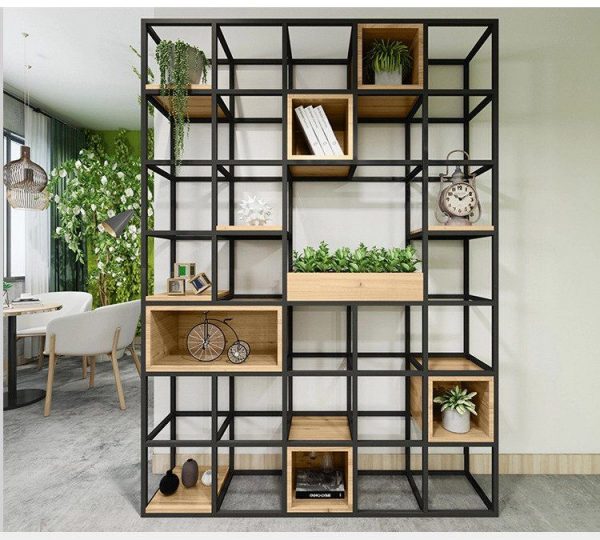 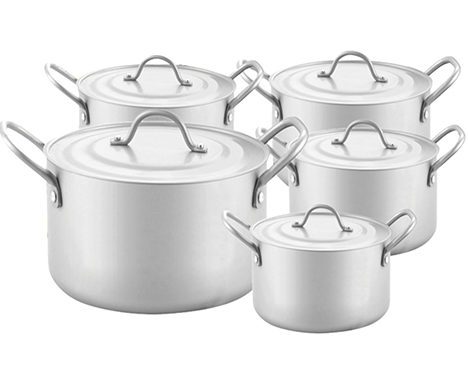 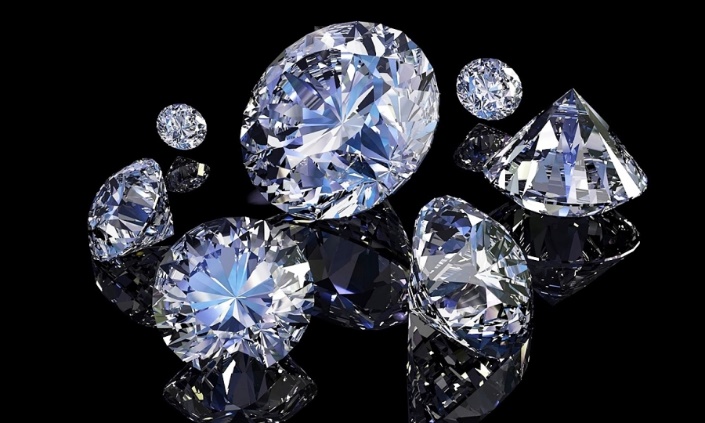 Nguyên tử Carbon
Nguyên tử Aluminium
Nguyên tử Iron
Tất cả những chất xung quanh ta đều được tạo nên từ các nguyên tử của các nguyên tố hóa học.
Hóa học nghiên cứu về chất, sự biến đổi của chất và các hiện tượng đi kèm với biến đổi Hóa học.
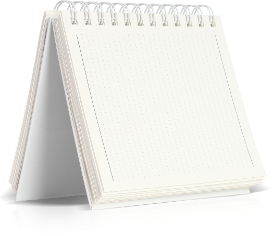 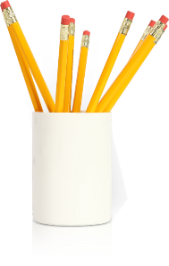 1. CHẤT
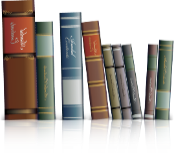 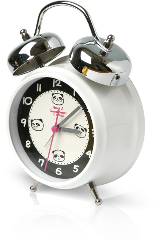 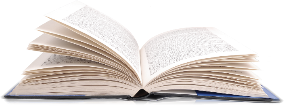 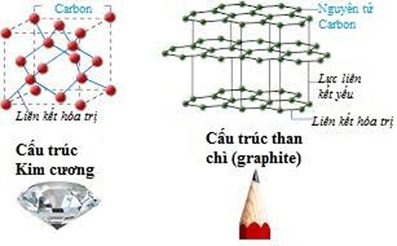 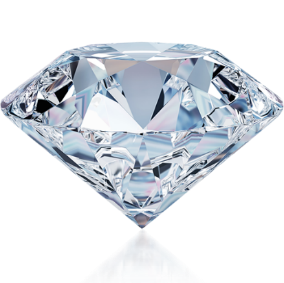 标题之一
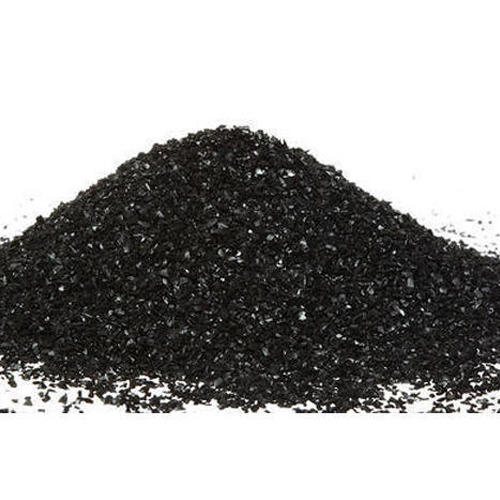 Cấu tạo quyết định đến tính chất vật lí và hóa học của chất.
Hiểu biết về cấu tạo hóa học sẽ giúp dự đoán, giải thích tính chất của chất.
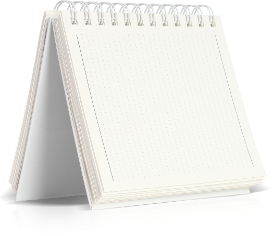 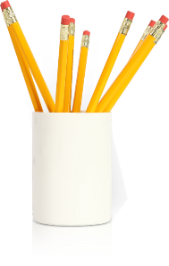 2. SỰ BIẾN ĐỔI CHẤT
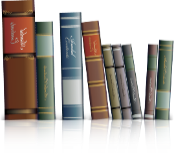 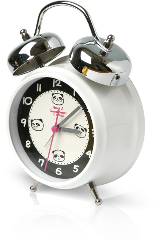 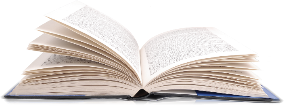 Kể tên 3 quá trình biến đổi hóa học mà em biết?
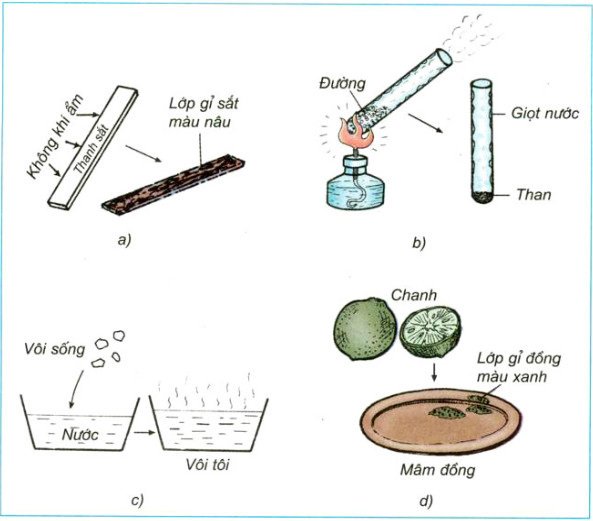 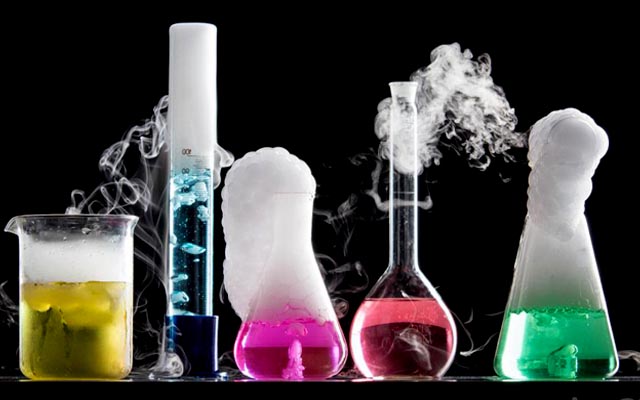 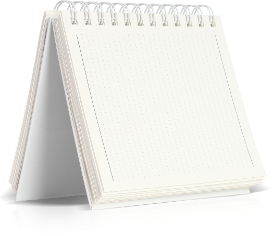 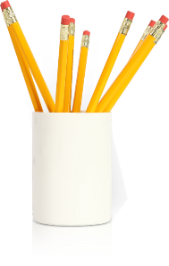 2. SỰ BIẾN ĐỔI CHẤT
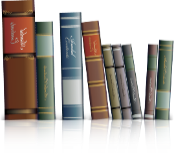 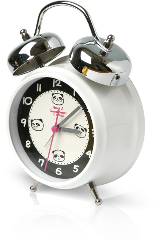 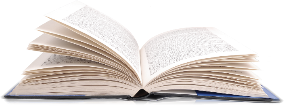 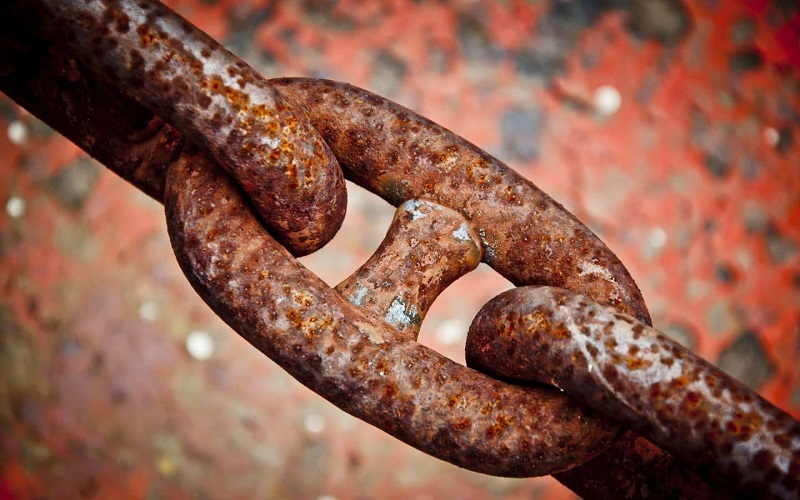 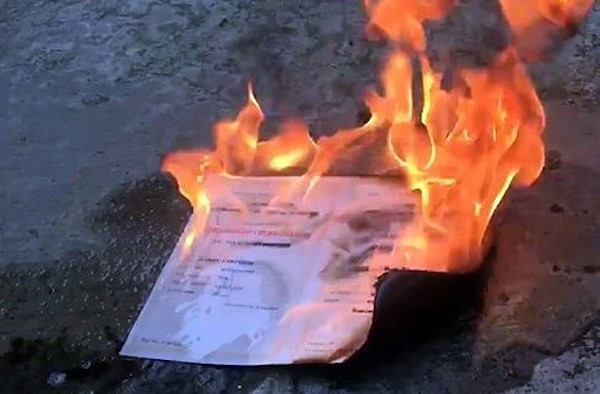 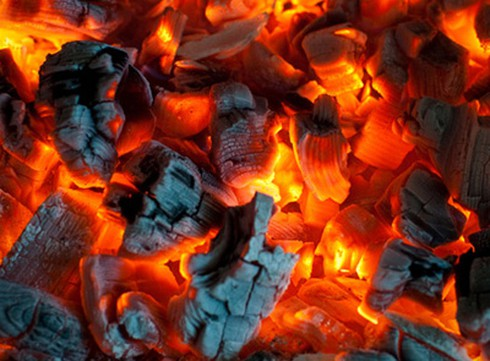 Gỉ sắt
Tờ giấy bị cháy
Đốt than
02
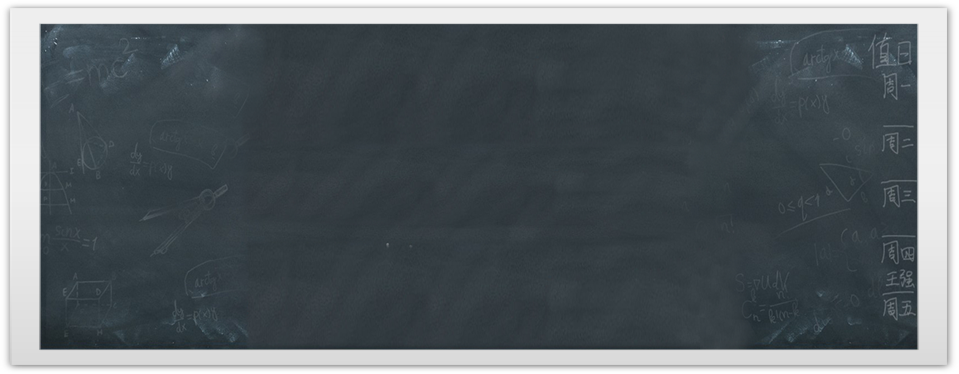 VAI TRÒ CỦA HÓA HỌC TRONG ĐỜI SỐNG VÀ SẢN XUẤT
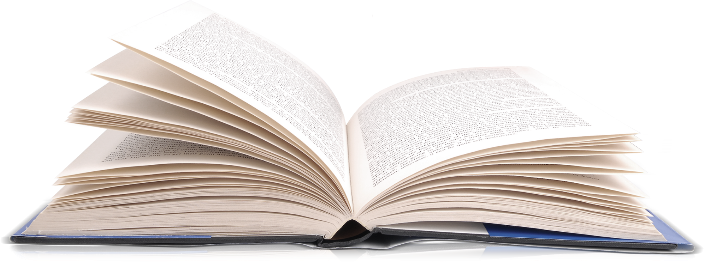 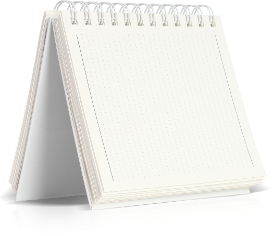 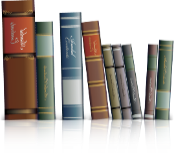 VAI TRÒ CỦA HÓA HỌC TRONG THỰC TIỄN
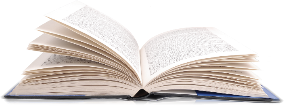 Làm việc theo nhóm (trong thời gian 2 phút)
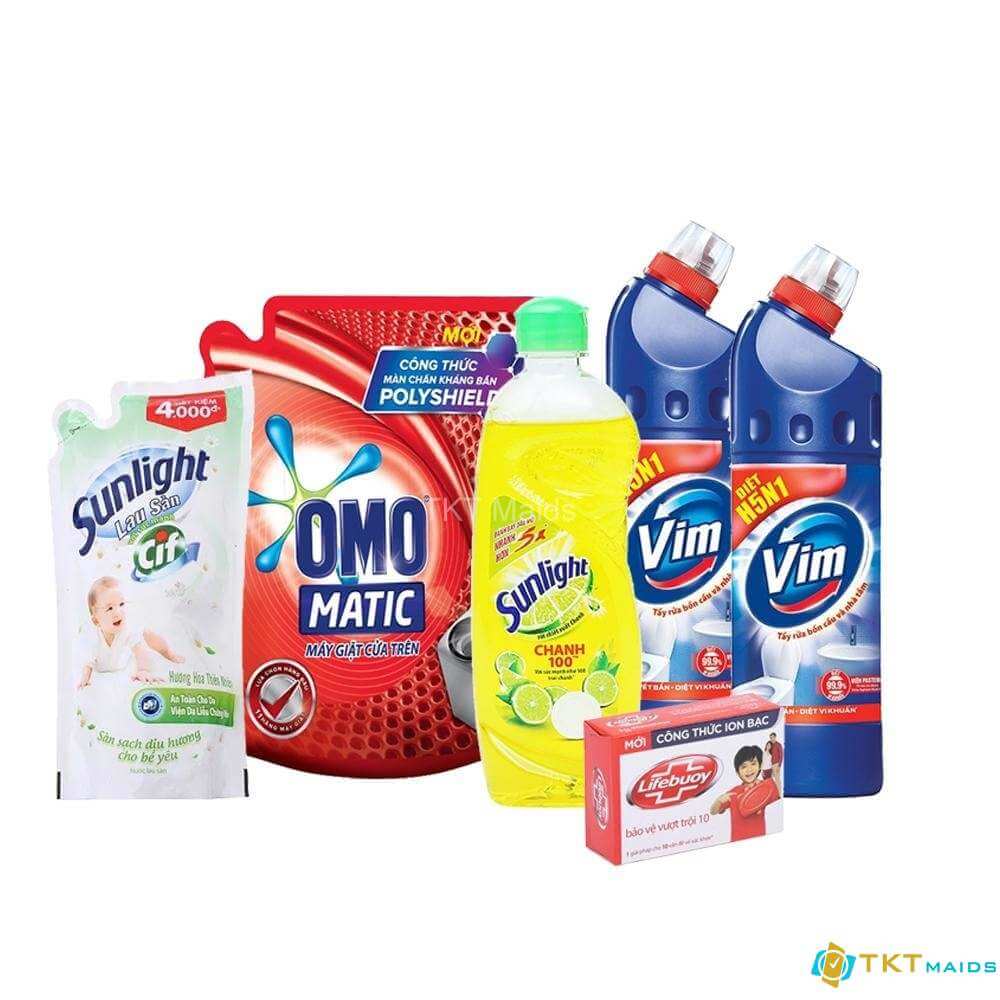 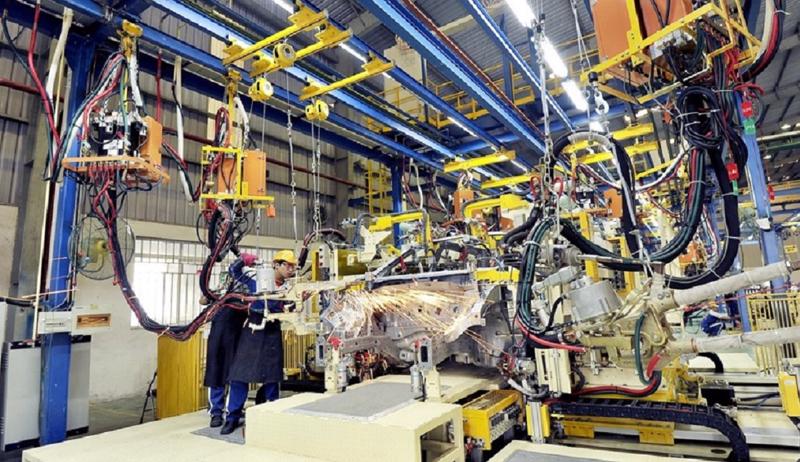 Nhóm 2, 4: Nêu vai trò của hóa học trong sản xuất.
Nhóm 1, 3: Nêu vai trò của hóa học trong đời sống.
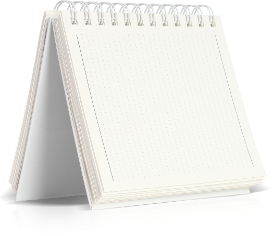 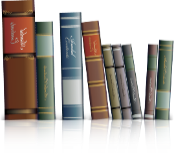 VAI TRÒ CỦA HÓA HỌC TRONG THỰC TIỄN
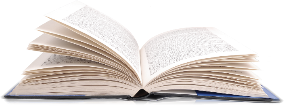 Mỹ phẩm
Thực phẩm
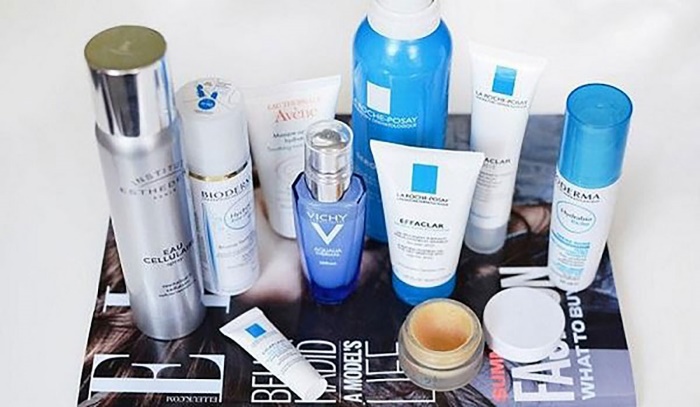 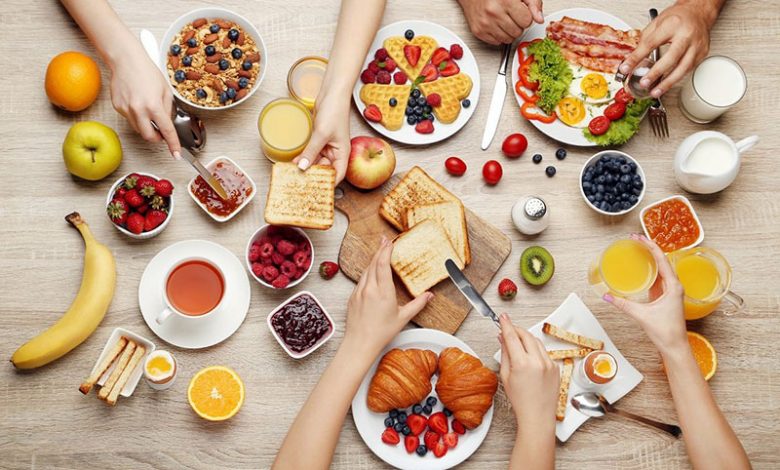 Chất tẩy rửa
Thuốc chữa bệnh
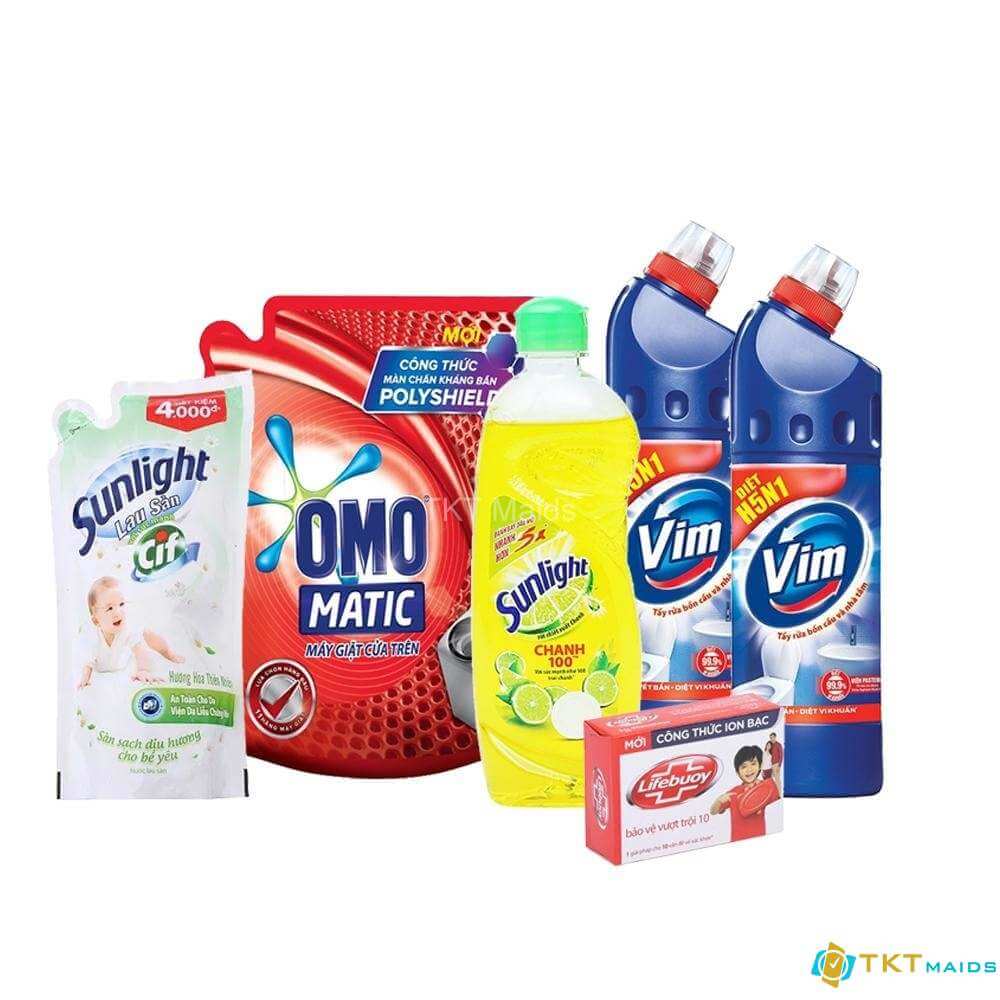 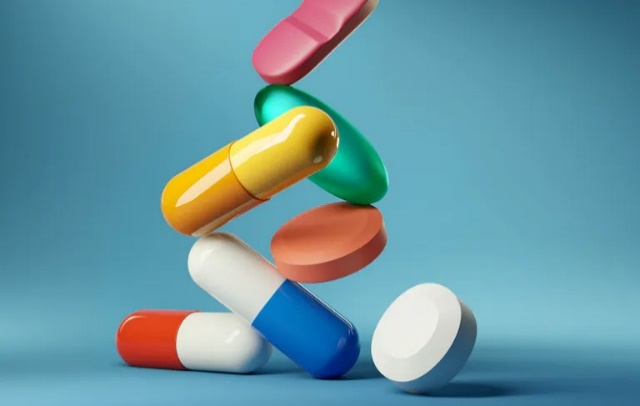 TRONG ĐỜI SỐNG
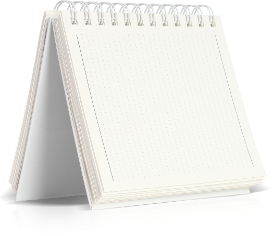 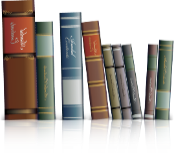 VAI TRÒ CỦA HÓA HỌC TRONG THỰC TIỄN
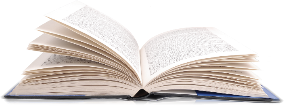 Hóa chất
TRONG SẢN XUẤT
Vật liệu
03
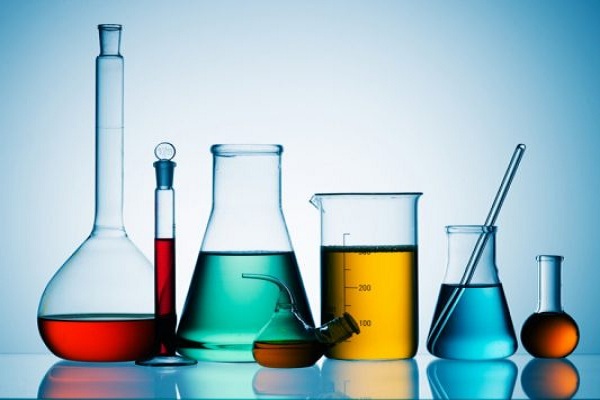 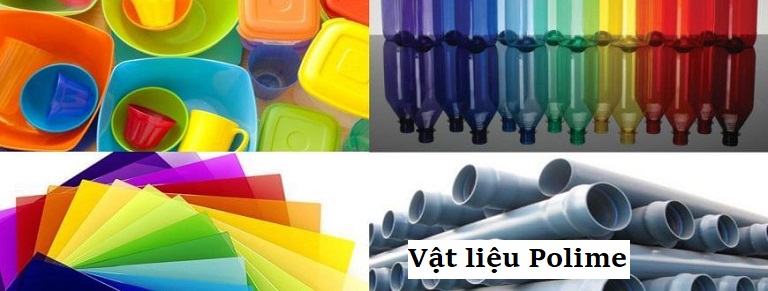 02
Năng lượng
Môi trường
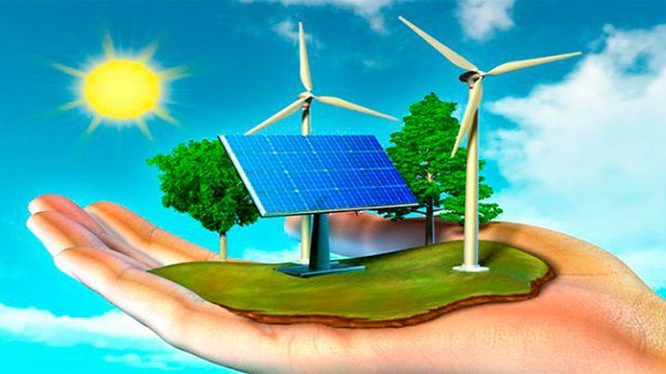 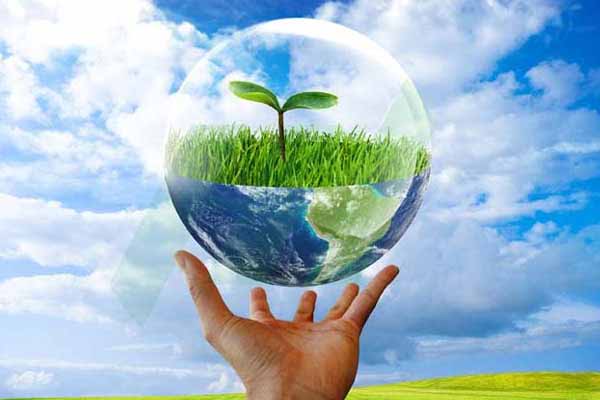 04
01
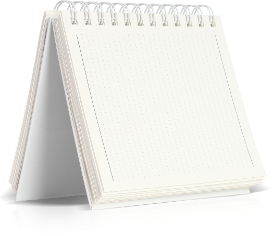 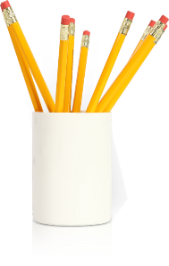 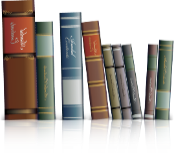 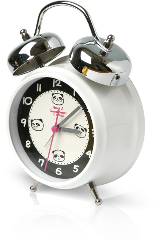 VAI TRÒ CỦA HÓA HỌC TRONG THỰC TIỄN
Kể tên một số sản phẩm hóa học trong đời sống hàng ngày.
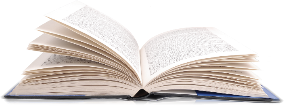 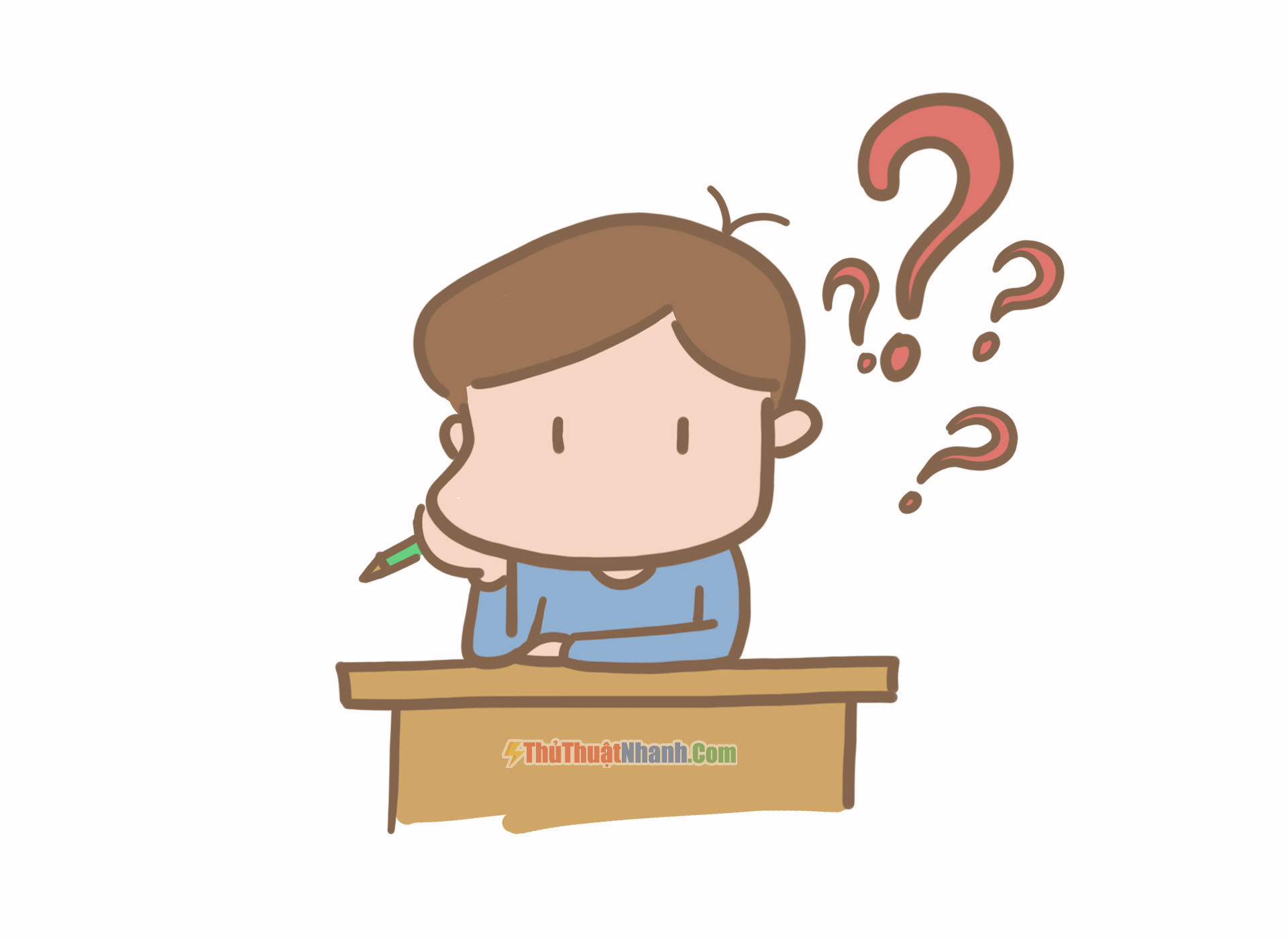 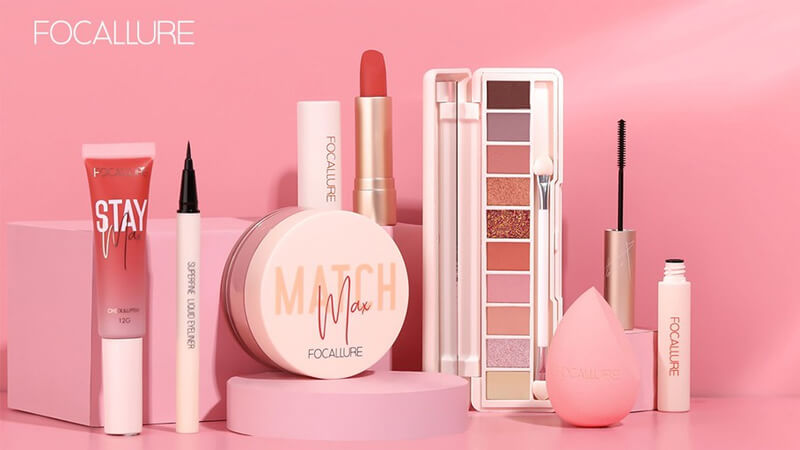 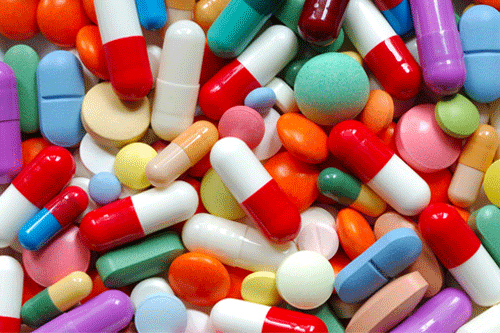 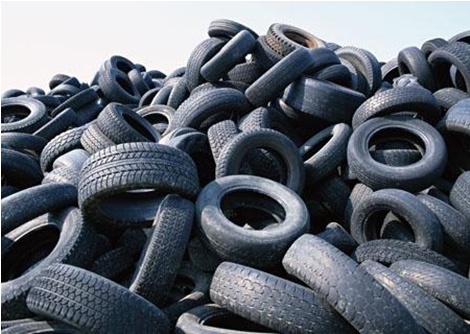 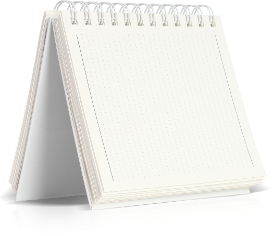 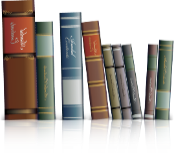 MỘT SỐ NGHỀ NGHIỆP LIÊN QUAN HÓA HỌC
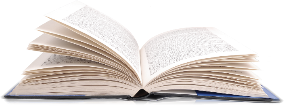 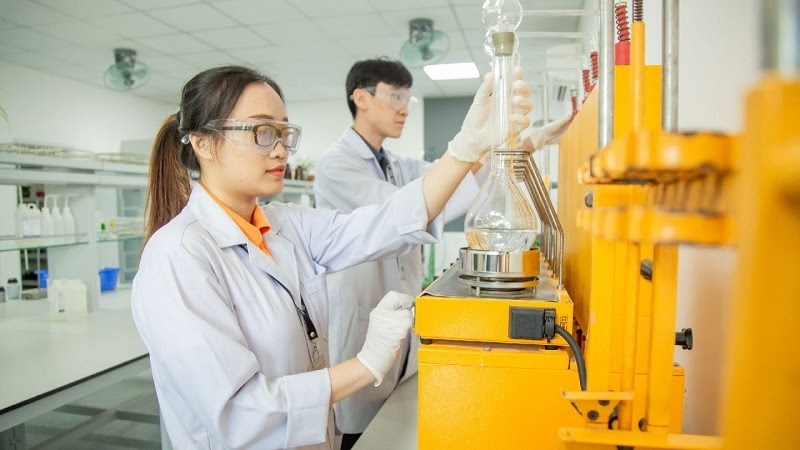 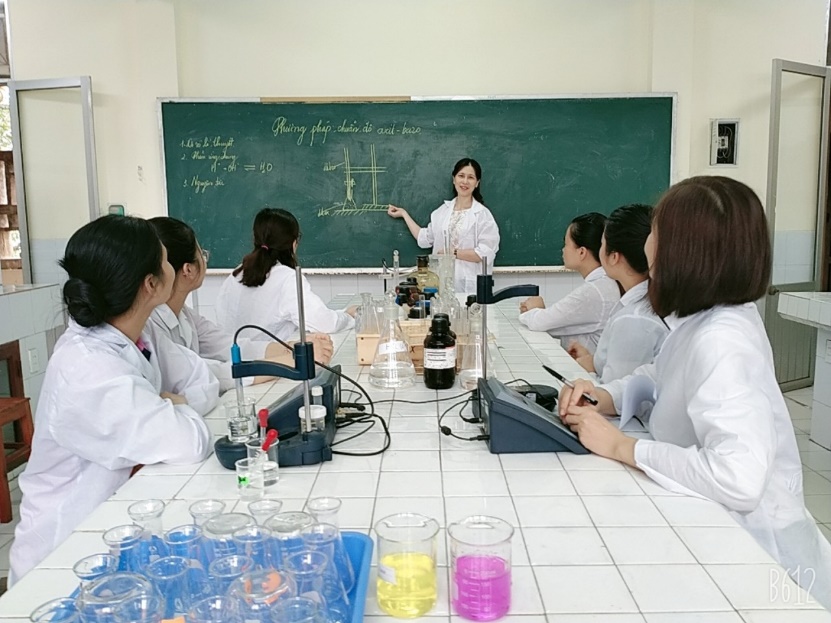 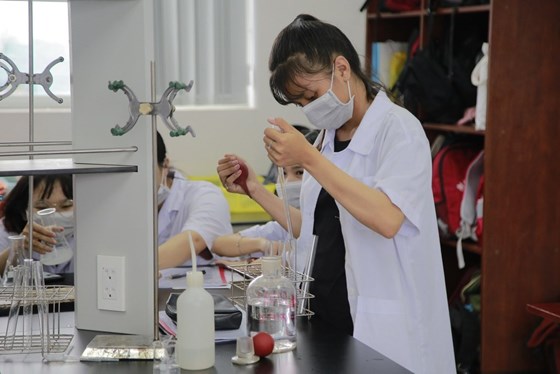 Kĩ sư phân tích
Nhà hóa học môi trường
Giáo viên Hóa học
03
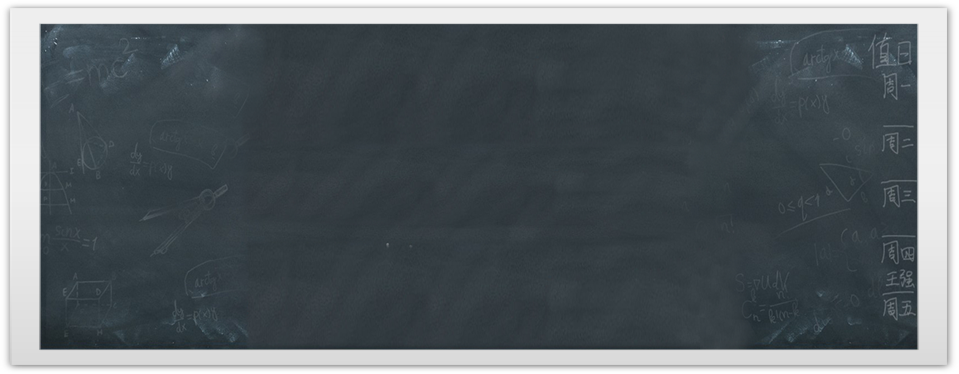 PHƯƠNG PHÁP HỌC TẬP VÀ NGHIÊN CỨU HÓA HỌC
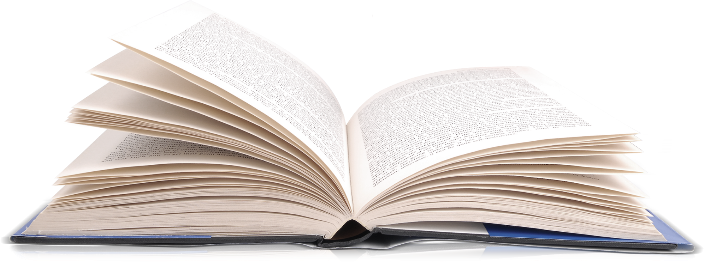 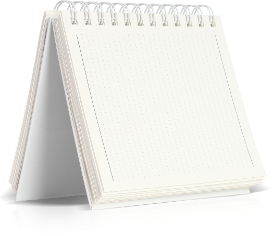 PHƯƠNG PHÁP HỌC TẬP VÀ NGHIÊN CỨU HÓA HỌC
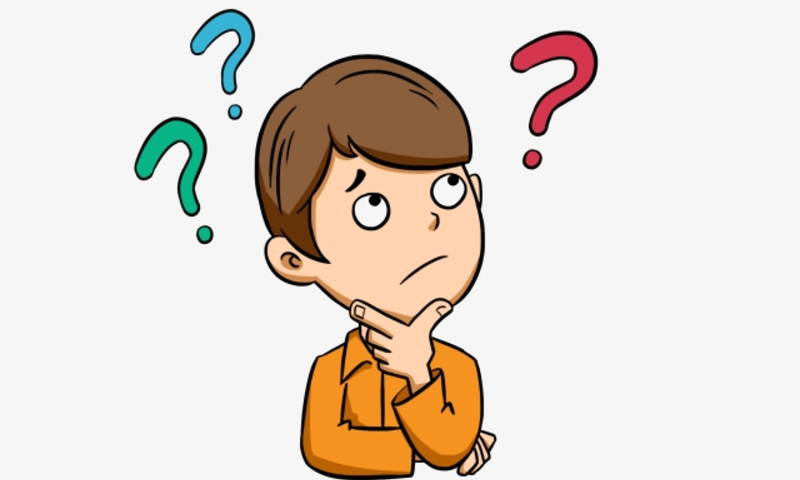 Để học tốt bộ môn Hóa học, theo em cần làm gì?
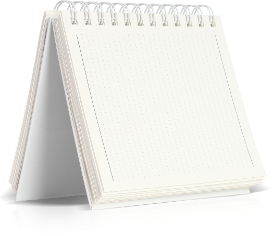 PHƯƠNG PHÁP HỌC TẬP VÀ NGHIÊN CỨU HÓA HỌC
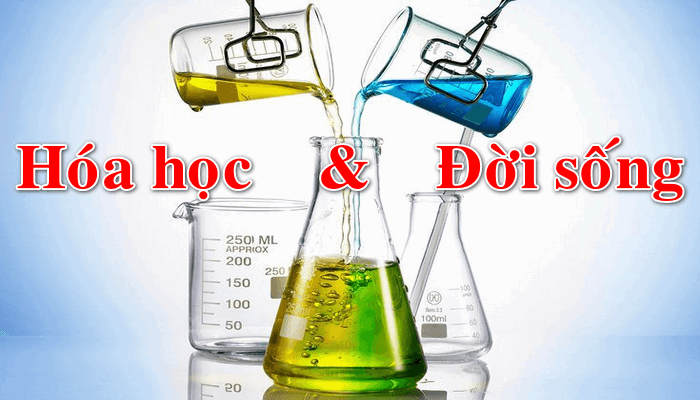 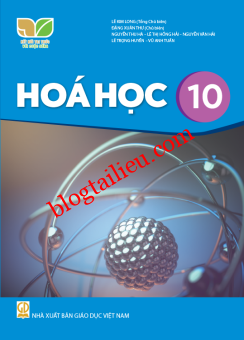 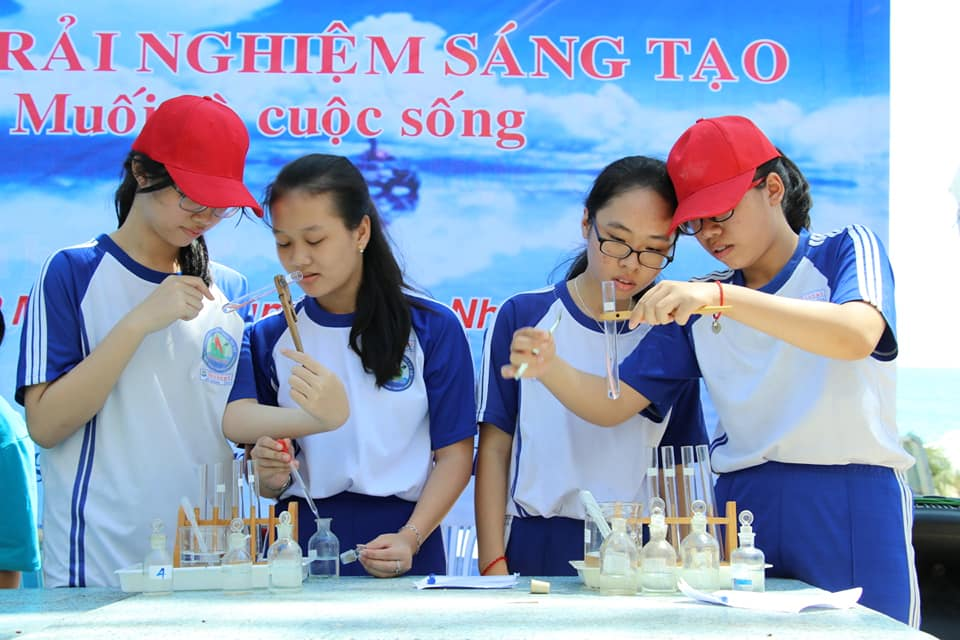 Tìm hiểu, nghiên cứu hóa học với nhiều môn Khoa học khác.
Nắm vững và rèn luyện kiến thức đã học, vận dụng vào thực tiễn, thông qua thí nghiệm…….
Thực hiện các hoạt động tìm kiếm, xử lí thông tin qua SGK.
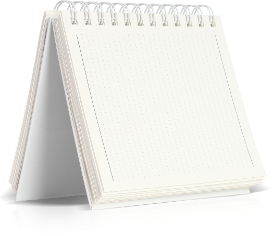 PHƯƠNG PHÁP HỌC TẬP VÀ NGHIÊN CỨU HÓA HỌC
Bước 3: Lập thí nghiệm để kiểm chứng giả thuyết khoa học.
Bước 5: Phân tích kết quả thí nghiệm
Bước 1: Quan sát và đặt câu hỏi
Bước 7: Báo cáo kết quả
Bước 6: So sánh kết quả với giả thuyết.
Bước 4: Tiến hành thí nghiệm.
Bước 2: Đặt ra giả thuyết khoa học.
TỔNG KẾT
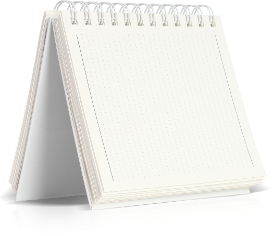 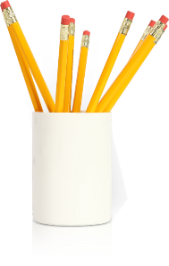 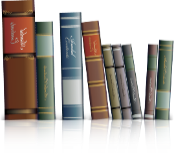 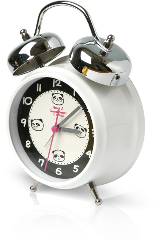 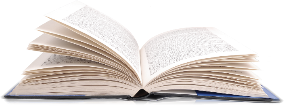 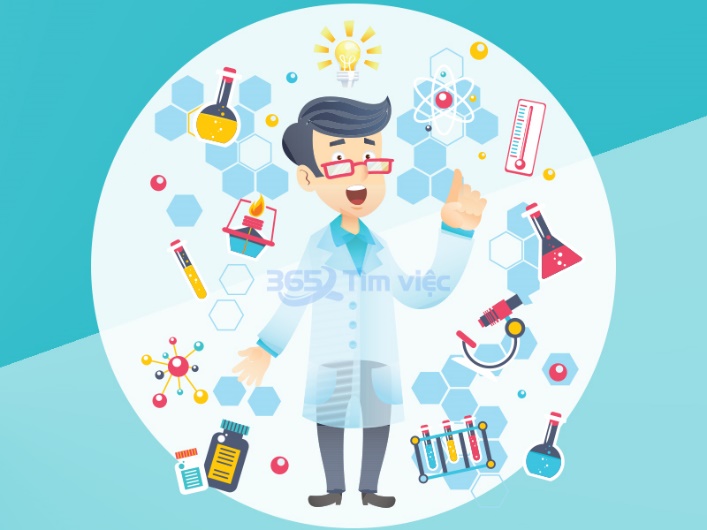 Đối tượng nghiên cứu
Hóa học nghiên cứu về chất, sự biến đổi của chất và các hiện tượng đi kèm với biến đổi Hóa học.
Trong sản xuất
Phương pháp học tập và nghiên cứu hóa học
Vai trò của Hóa học trong thực tiễn
Quan sát và đặt câu hỏi				
Đặt ra giả thuyết khoa học.
Lập thí nghiệm để kiểm chứng giả thuyết khoa học. 
Tiến hành thí nghiệm.
Phân tích kết quả thí nghiệm
So sánh kết quả với giả thuyết.
Báo cáo kết quả
Trong đời sống
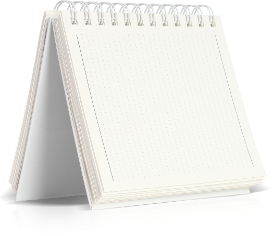 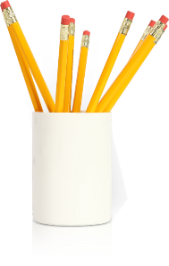 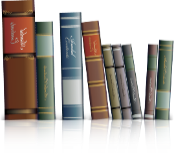 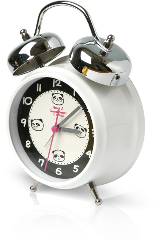 LUYỆN TẬP
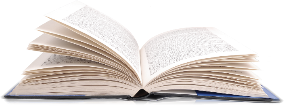 Câu 1: Đối tượng nghiên cứu của Hóa học là
A. Chất và sự biến đổi chất.
B. Các kim loại.
C. Các đơn chất và hợp chất.
D. Các hạt cấu tạo nên nguyên tử.
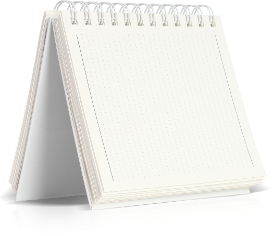 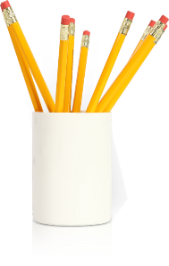 LUYỆN TẬP
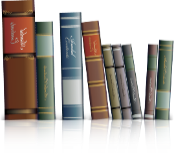 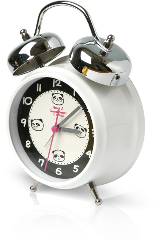 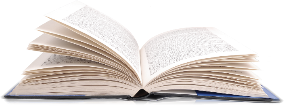 Câu 2: Để học tốt môn Hóa học cần
A. Nắm vững nội dung chính của các vấn đề lí thuyết hóa học.
B. Liên hệ, gắn kết những nội dung kiến thức đã học với thực tiễn.
C. Tìm hiểu tự nhiên thông qua các hoạt động khám phá trong môn Hóa học.
D. Tất cả các ý trên.
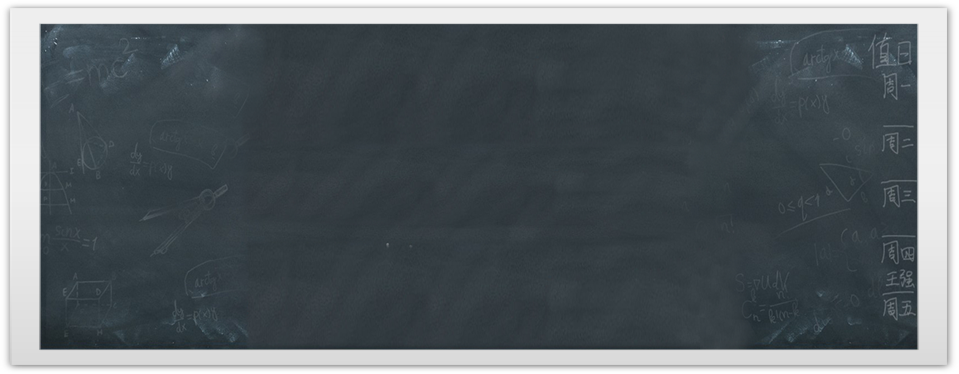 XIN CHÀO VÀ HẸN GẶP LẠI
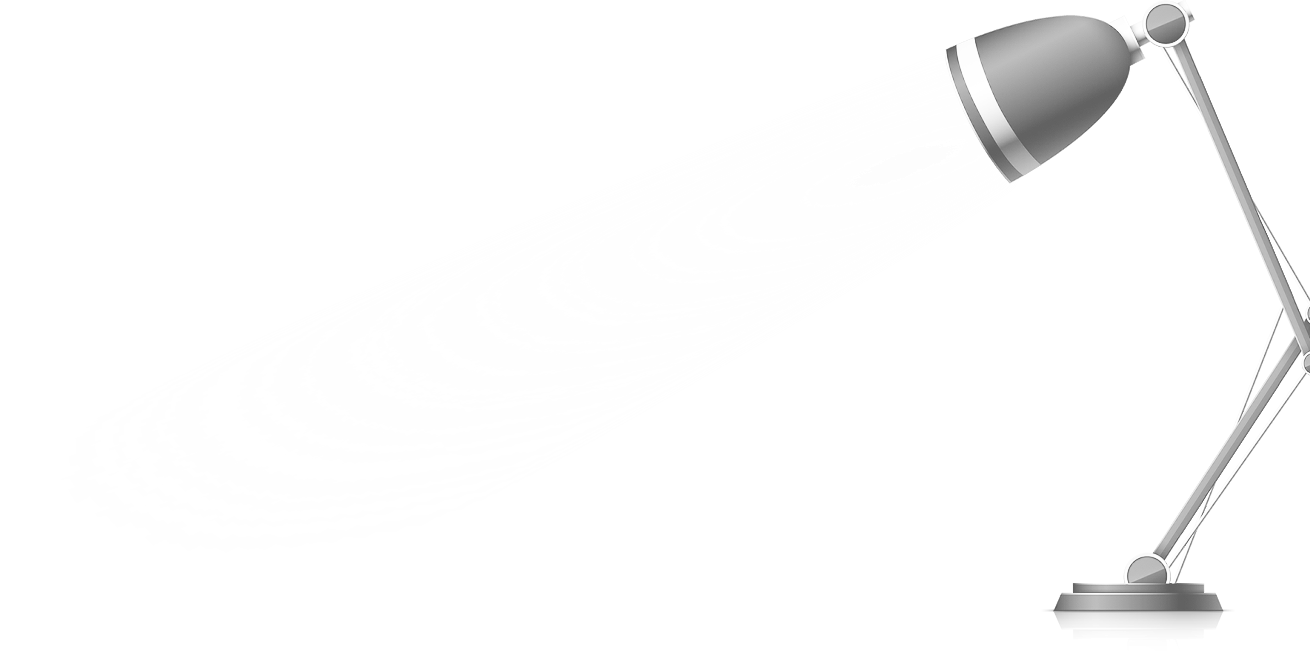 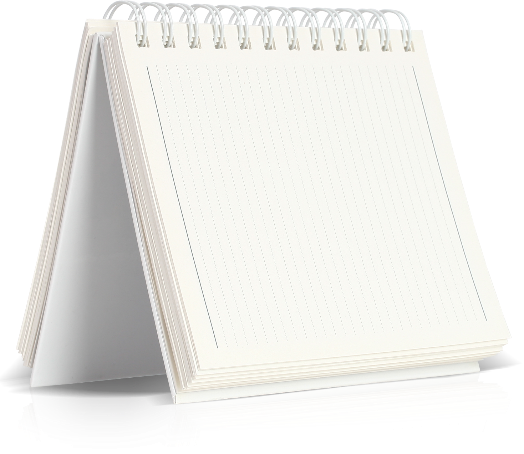 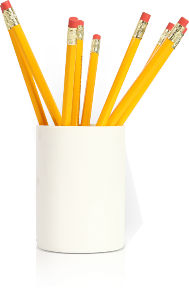 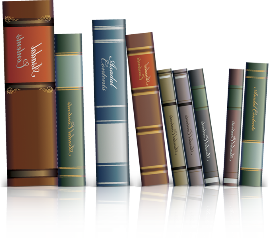 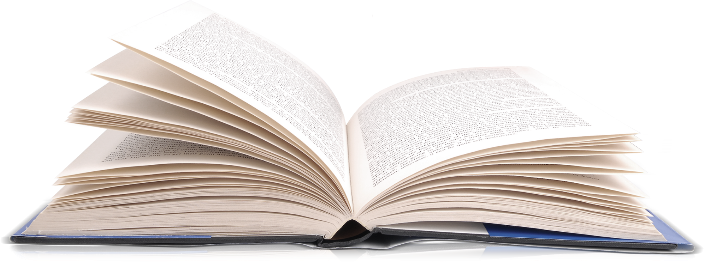 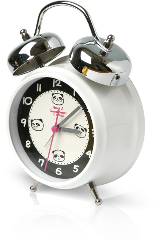